Estimation of vertical air motion under extreme operation of MIRA36
Martin HagenDLR Institut für Physik der AtmosphäreOberpfaffenhofen
Kersten Schmidt, Matthias Bauer-Pfundstein, Alexander Partus, Lutz Hirsch, Heike Konow, Friedhelm Jansen…
MIRA36 measurements in mountainous region
MIRA36 at UFS Environment Research Station Schneefernerhaus (2650 m MSL)
http://www.pa.op.dlr.de/poldirad/ufsmira.html
Operation since Nov. 2011
Archive: *.mmclx*.dmp*.zspc*.pds (off-line)
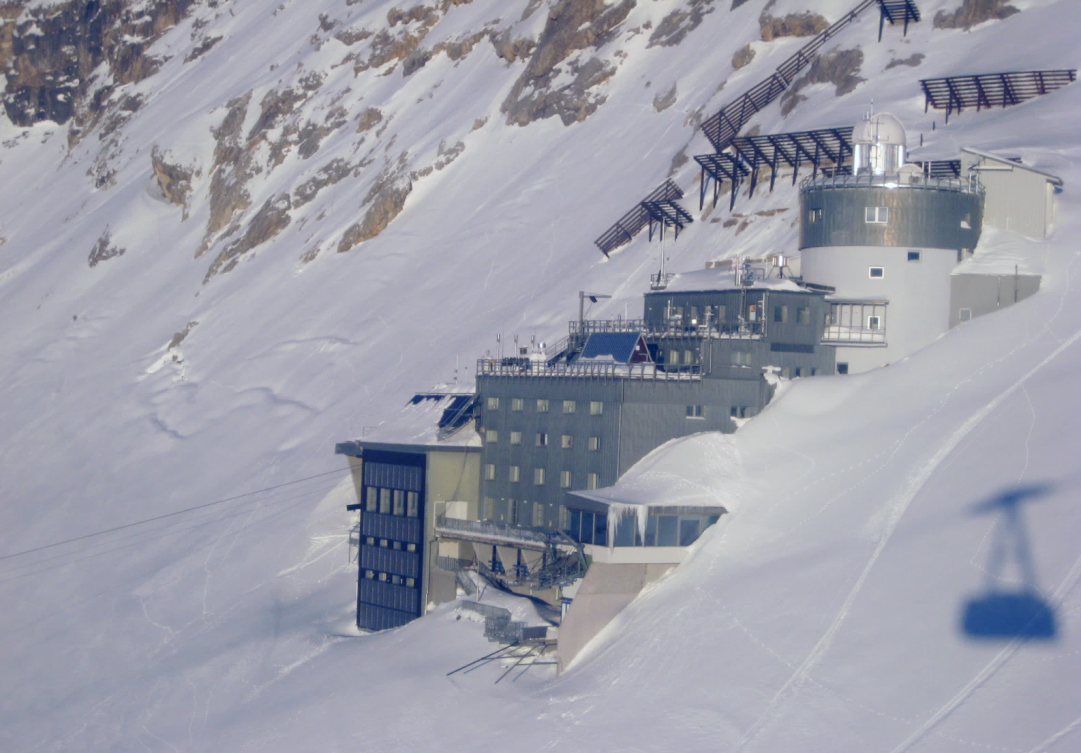 MIRA Radar Workshop, Martin Hagen, München 13-14 May, 2014
2
MIRA36 measurements in mountainous region
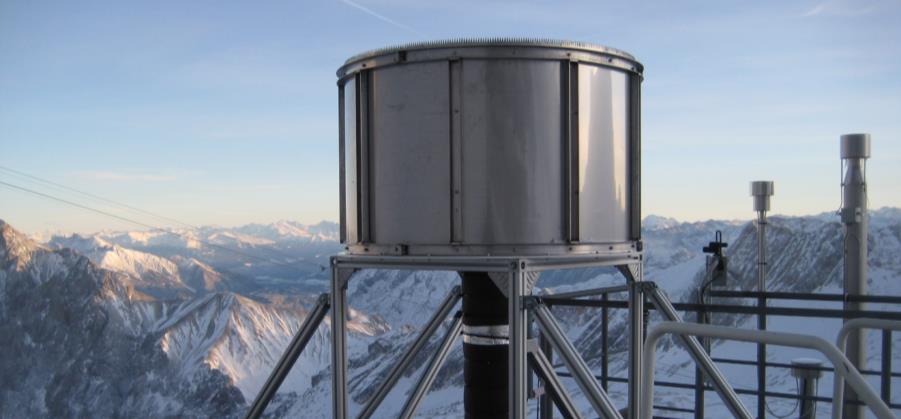 Challenges:
harsh environment 
temperature
snow fall
snow drift
low pressure
adapted installation
limited access
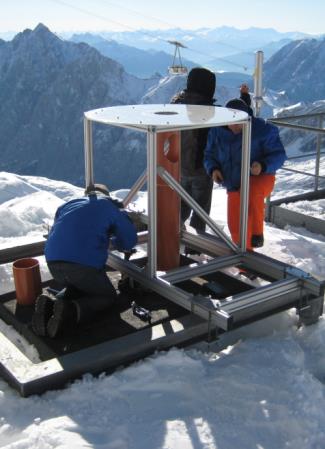 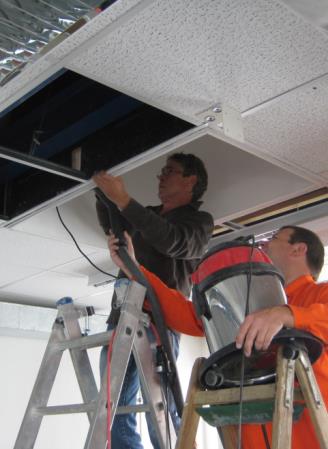 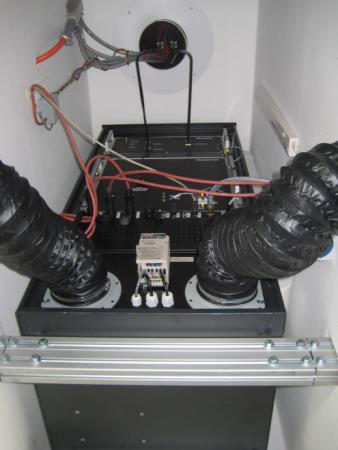 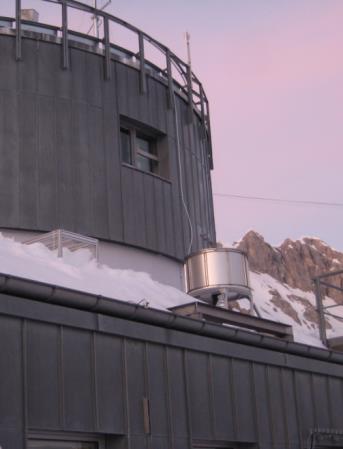 MIRA Radar Workshop, Martin Hagen, München 13-14 May, 2014
3
MIRA36 measurements in mountainous region
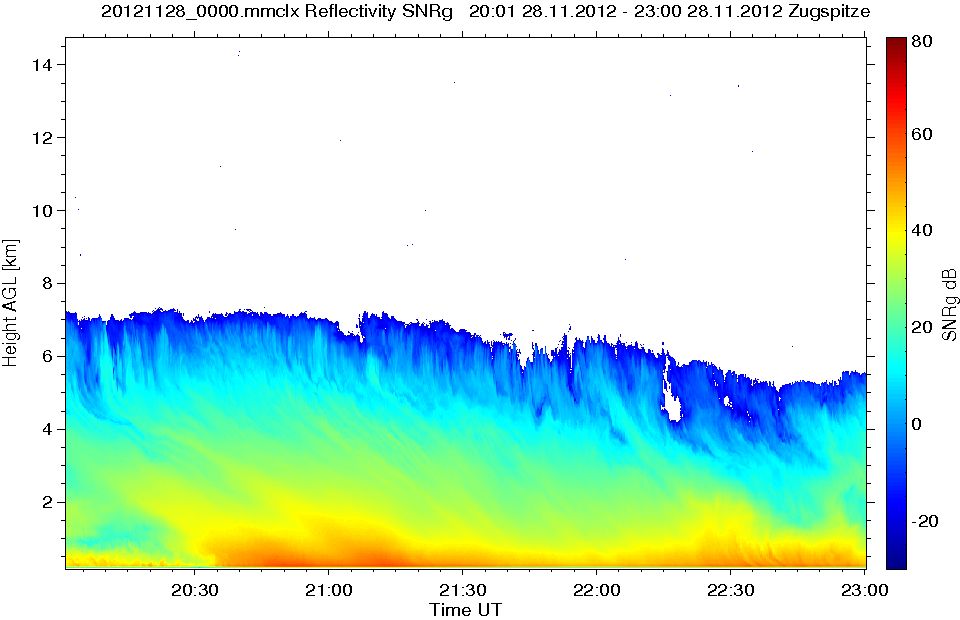 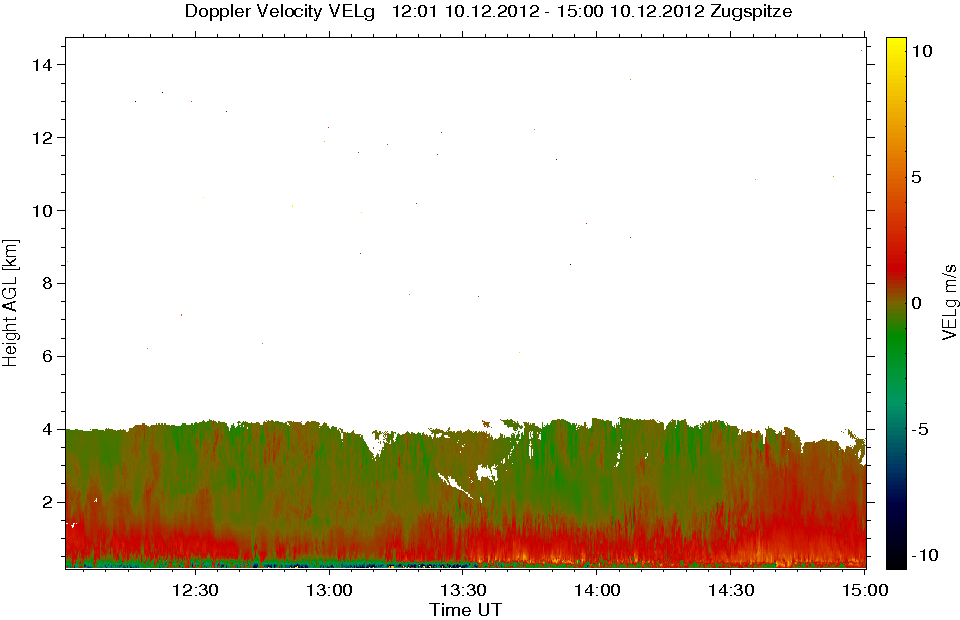 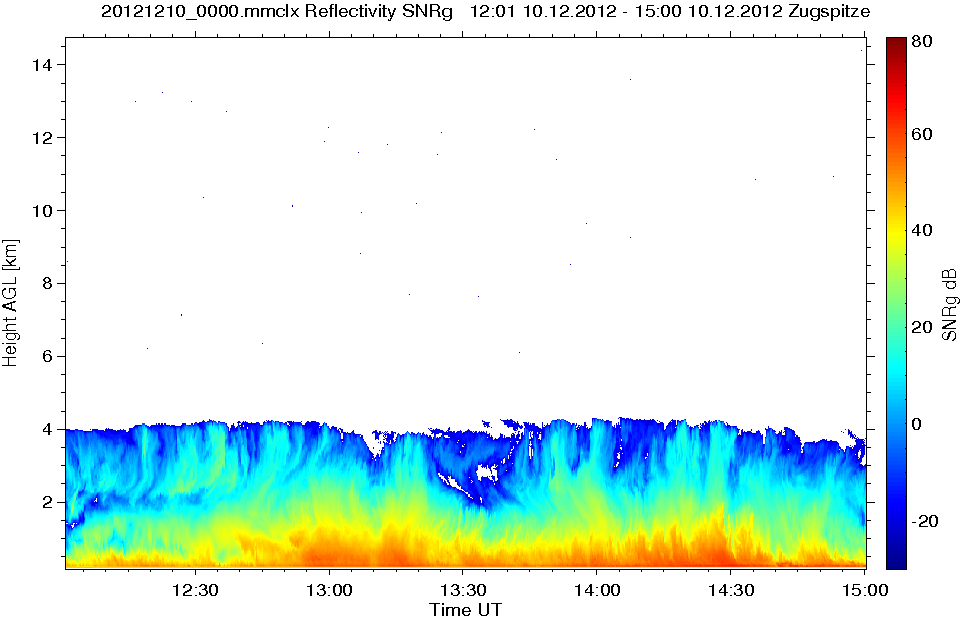 10 Dec. 2012
SNR
28 Nov. 2012
SNR
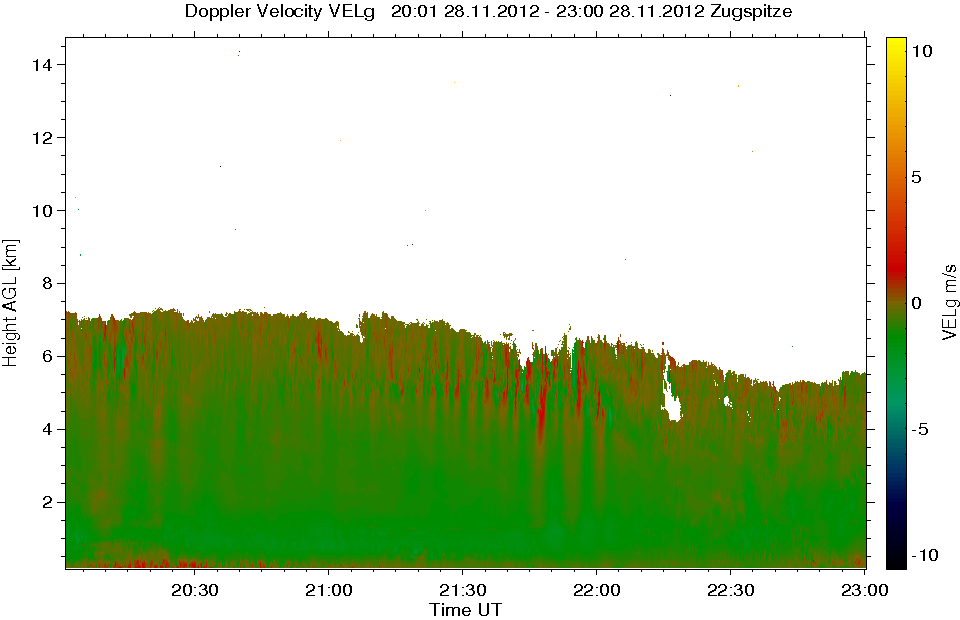 VEL
VEL
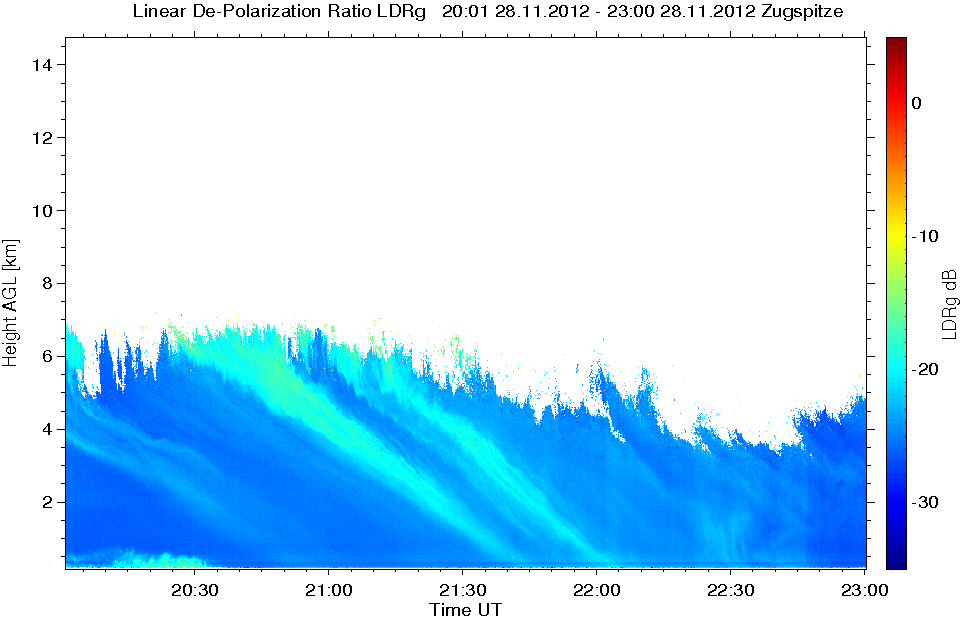 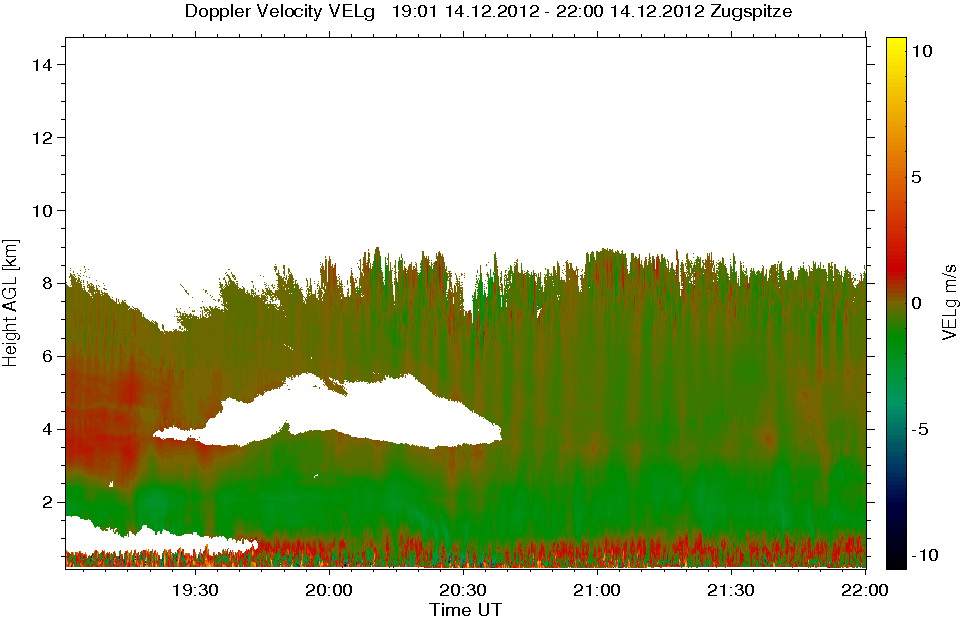 14 Dec. 2012
VEL
LDR
MIRA Radar Workshop, Martin Hagen, München 13-14 May, 2014
4
MIRA36 measurements in mountainous region
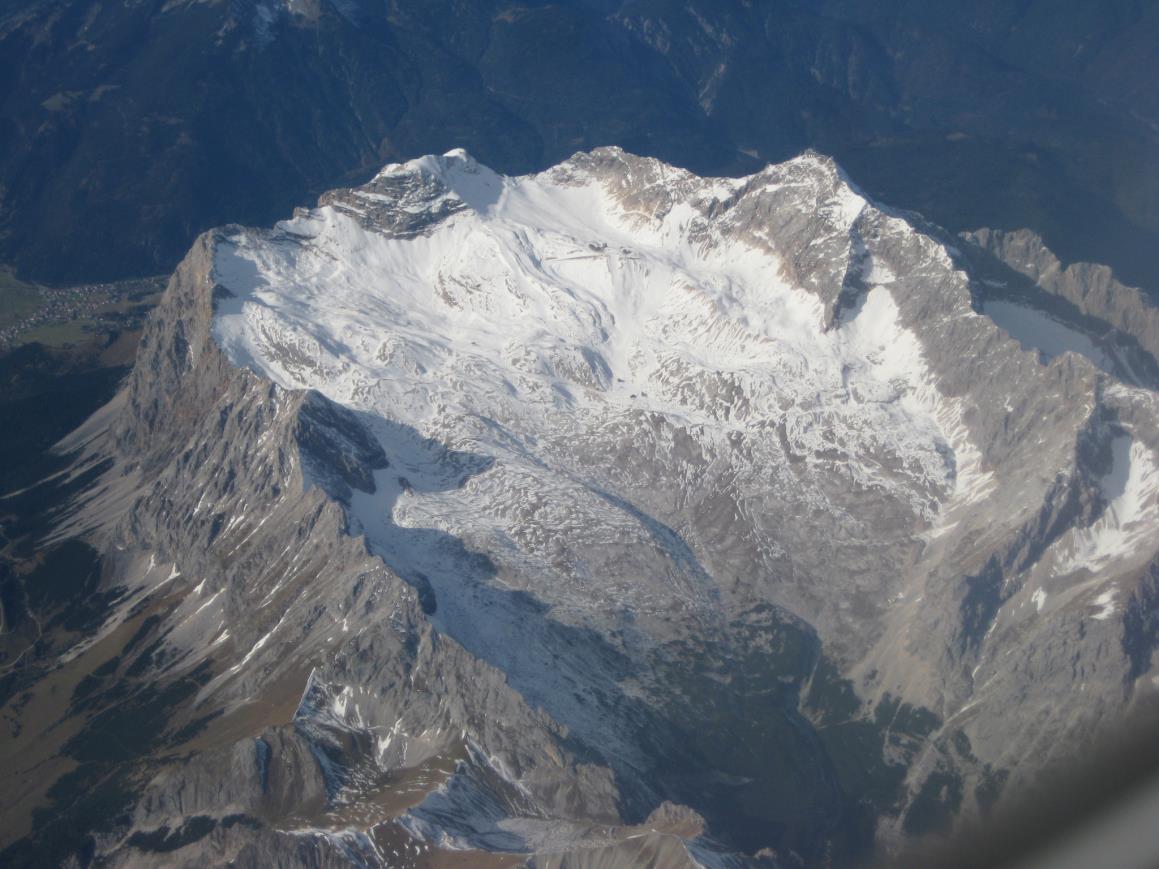 Zugspitze2962 m
UFS2650 m
North
Platt2500 m
Ehrwald700 m
Eibsee1000 m
MIRA Radar Workshop, Martin Hagen, München 13-14 May, 2014
5
MIRA36 measurements in mountainous region
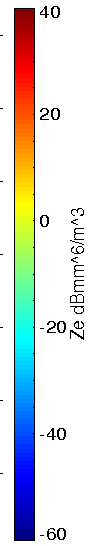 Example breaking waves 30 Sept. 2012
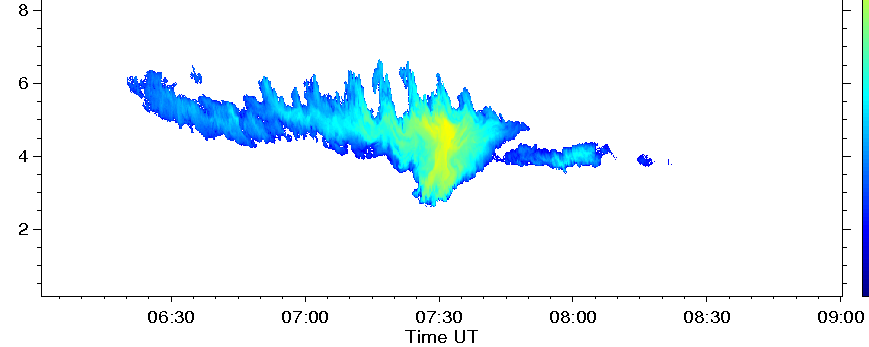 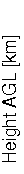 Reflectivity (dBZ)
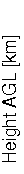 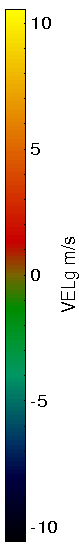 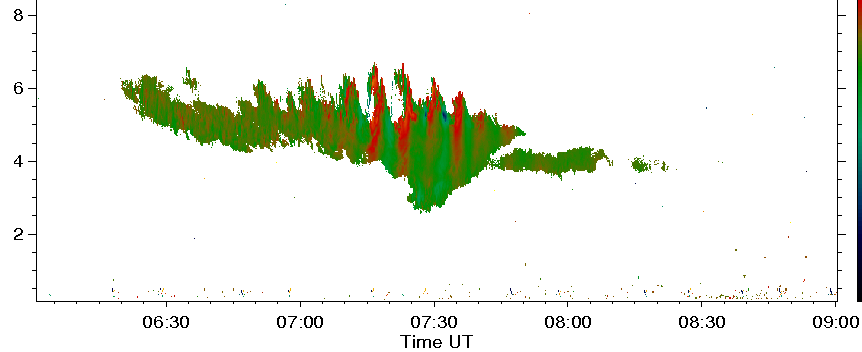 Doppler velocity (m/s)
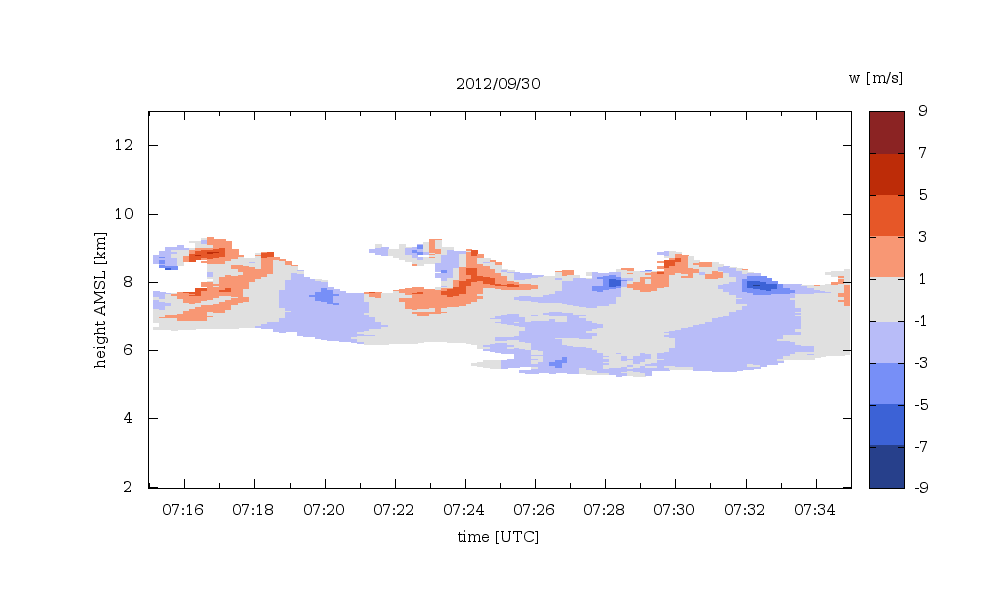 MIRA Radar Workshop, Martin Hagen, München 13-14 May, 2014
6
MIRA36 measurements in mountainous region
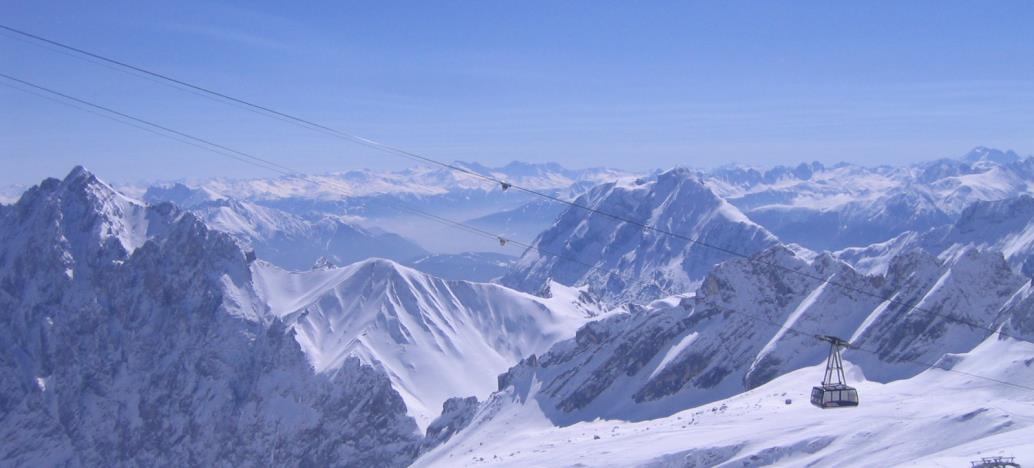 clutter fromGletscherbahngondola
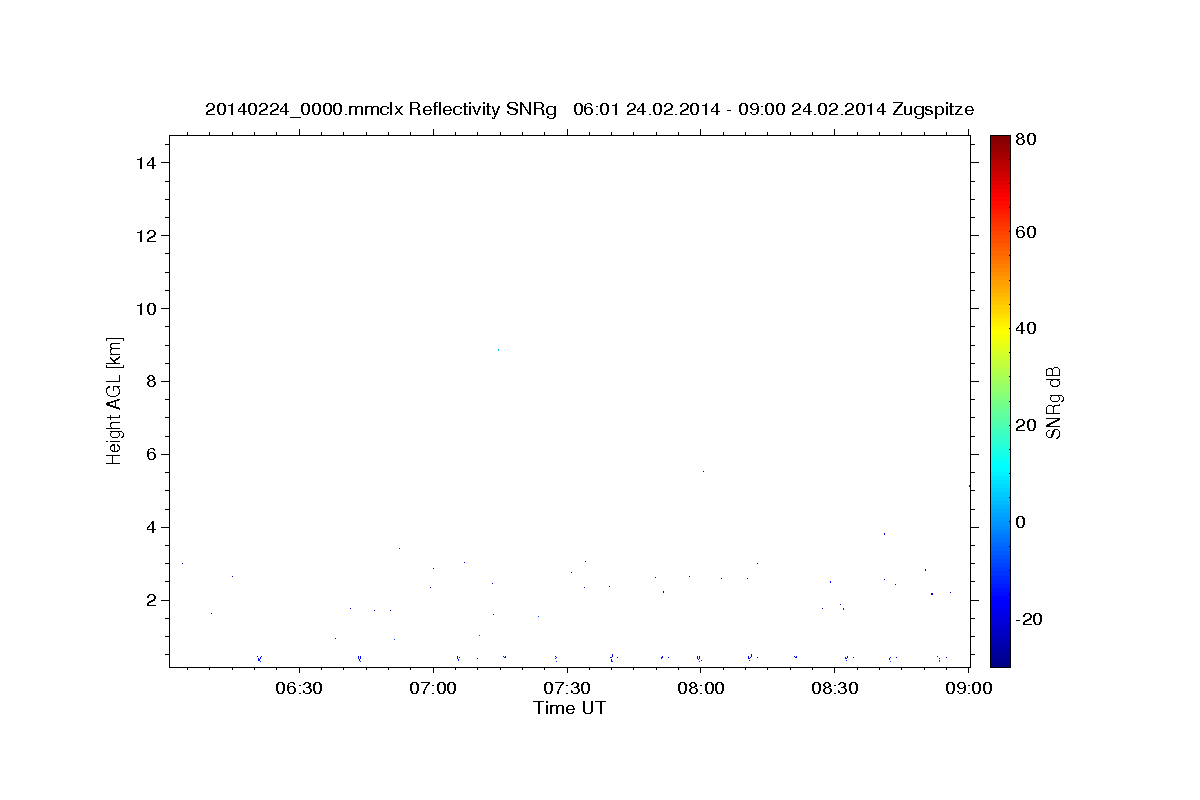 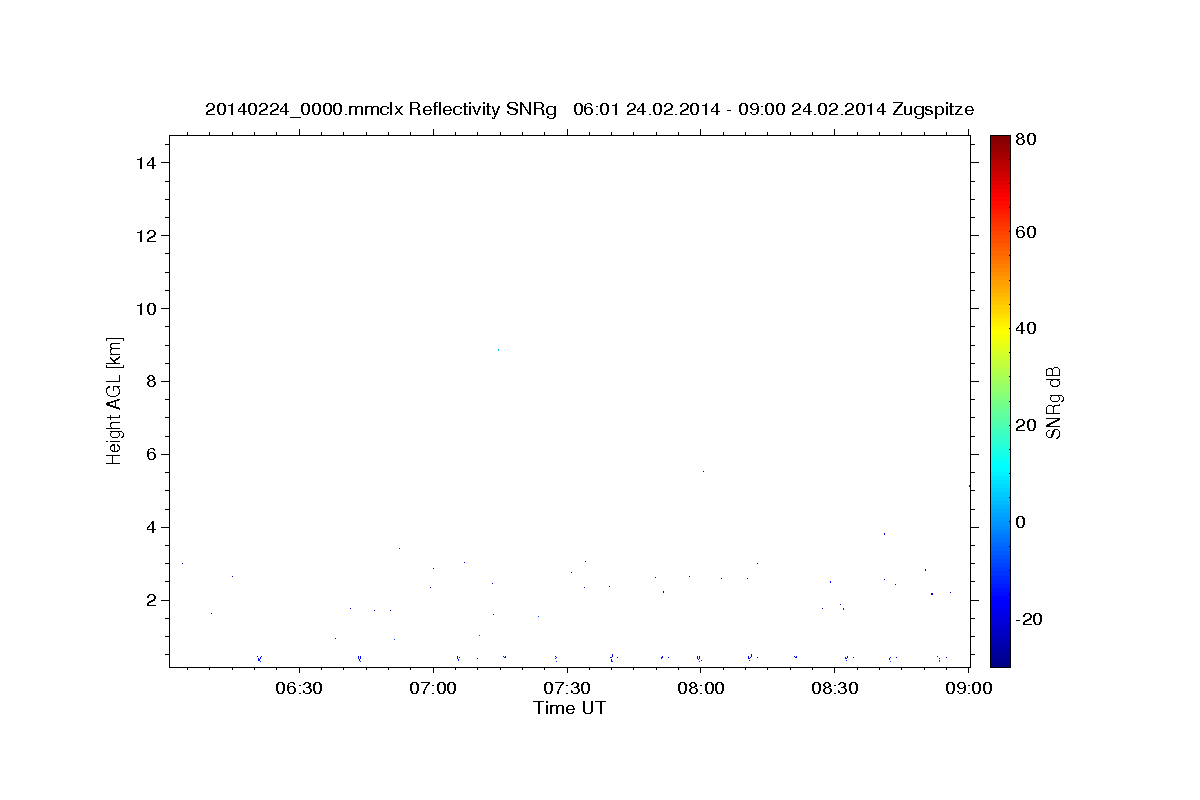 SNR
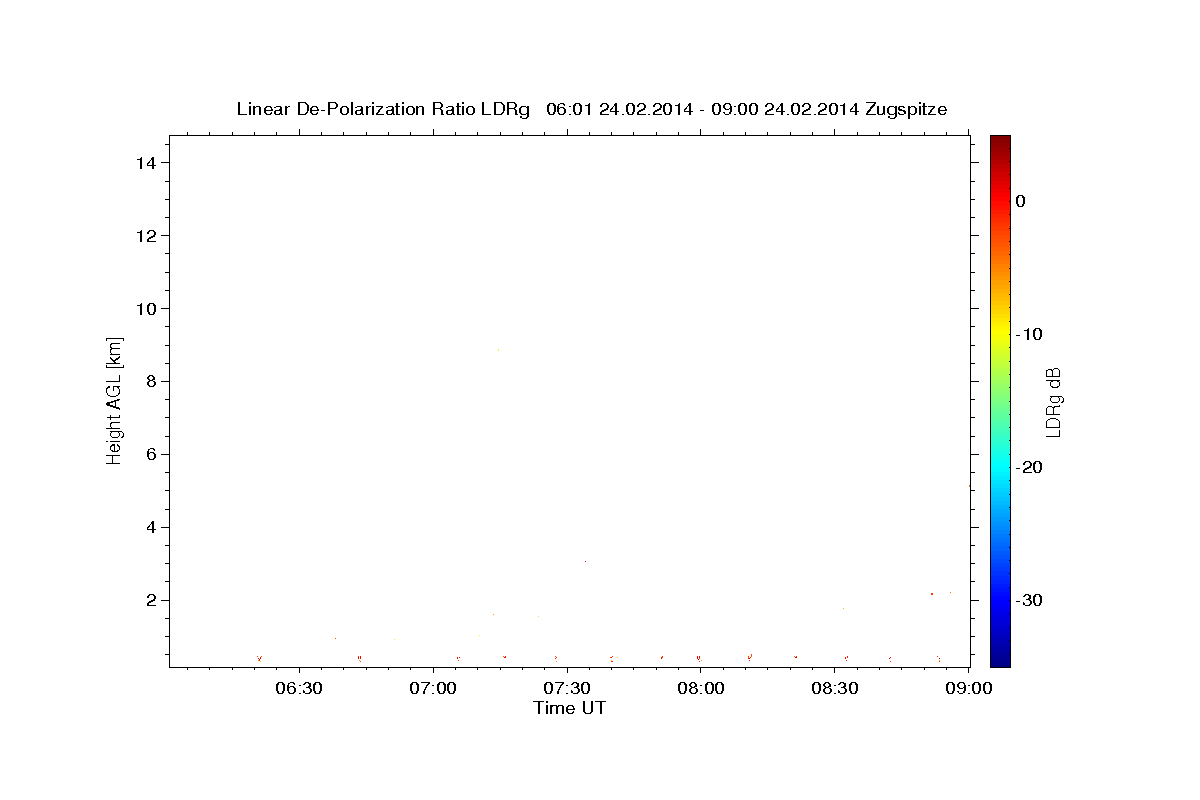 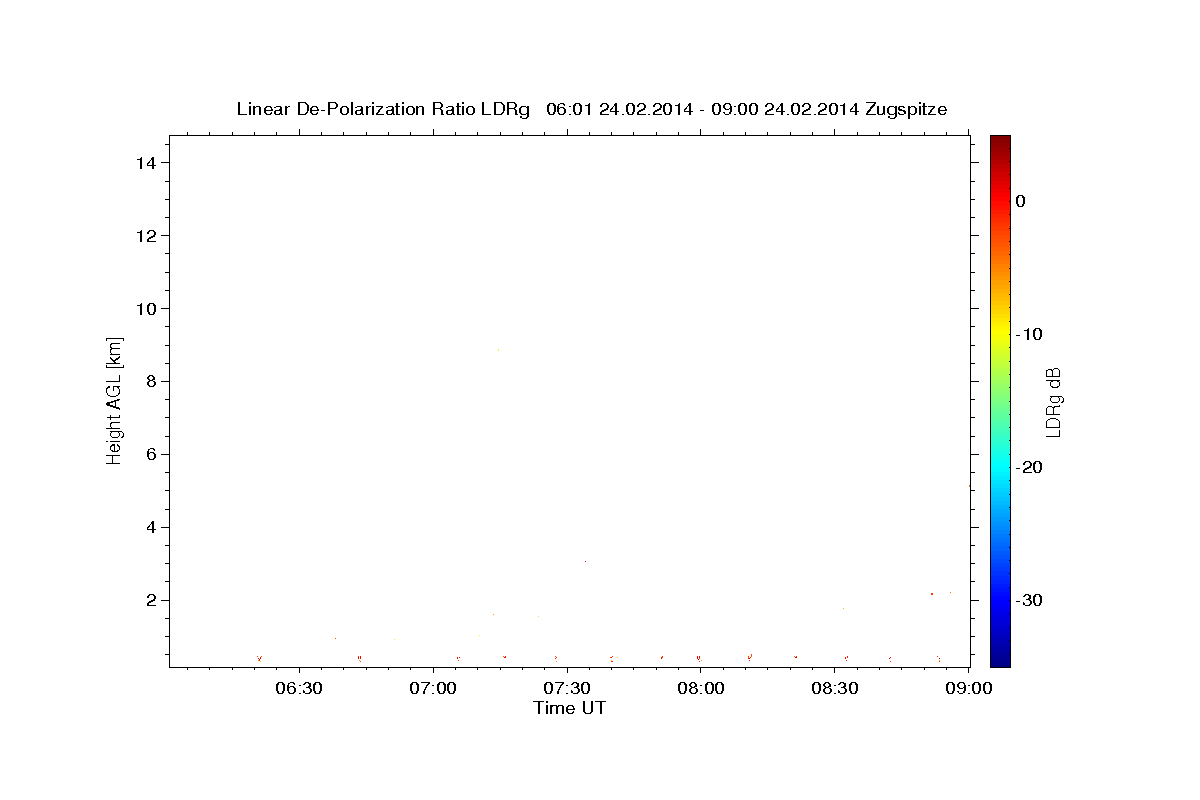 LDR
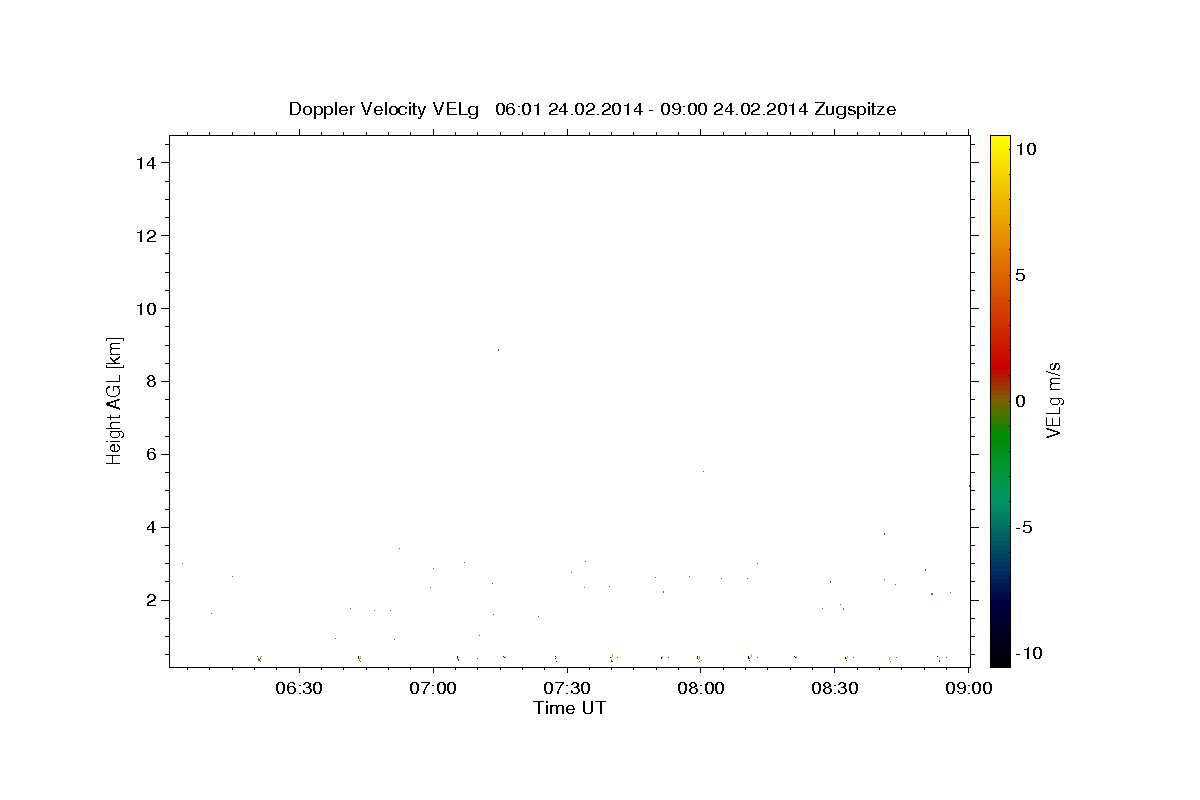 VEL
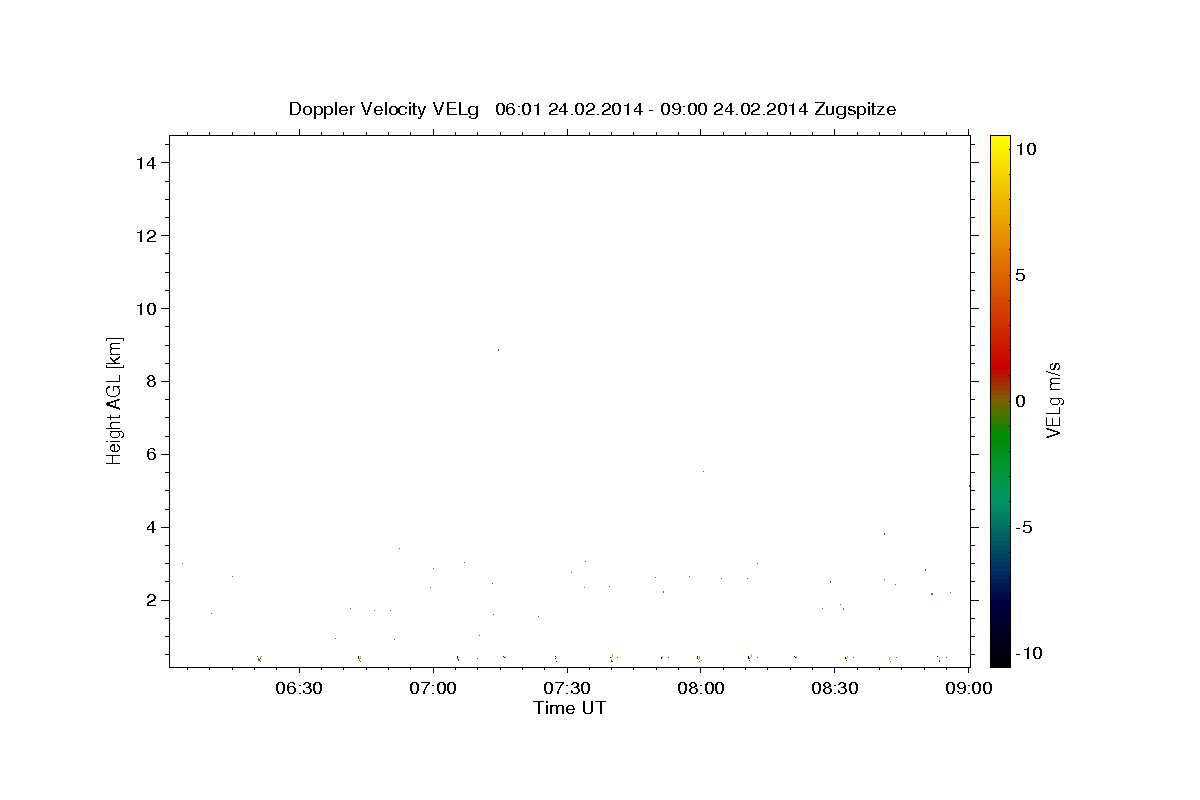 24 Feb. 2014
MIRA Radar Workshop, Martin Hagen, München 13-14 May, 2014
7
HAMP – HALO Microwave Package
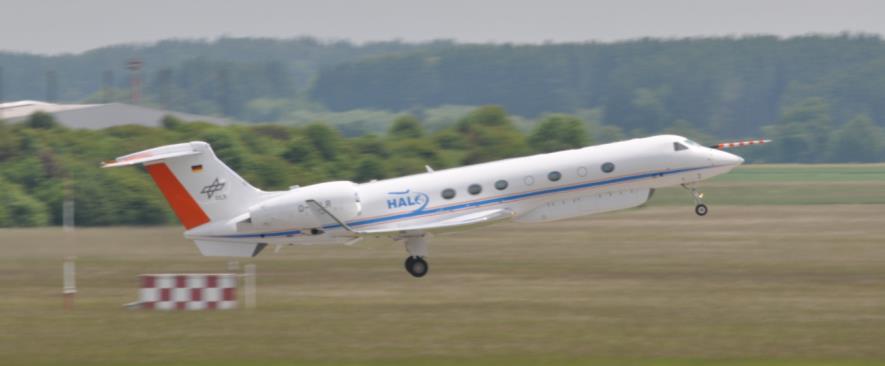 MIRA cloud radar
RPG microwaveradiometers

WALES watervapour lidar
Cloudradar35 GHz
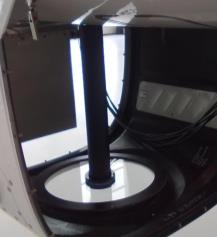 WALES
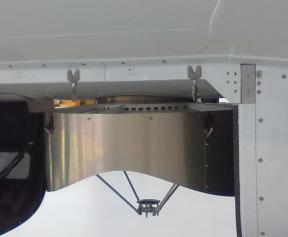 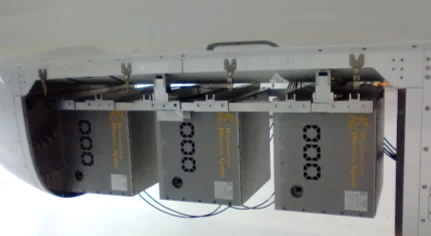 Microwave radiometer        183     22/58 90/119 GHz
MIRA Radar Workshop, Martin Hagen, München 13-14 May, 2014
8
HALO Cloud Radar
Modified MIRA 36 for aircraft use
EMC compatibility
mitigation of electromagnetic radiation in the cabin
adapted clutter fence
any technical modification requires paper work, costs, time, …
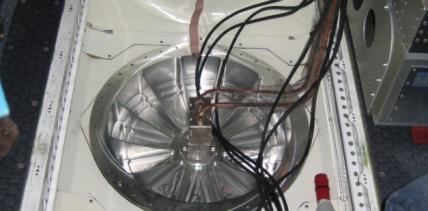 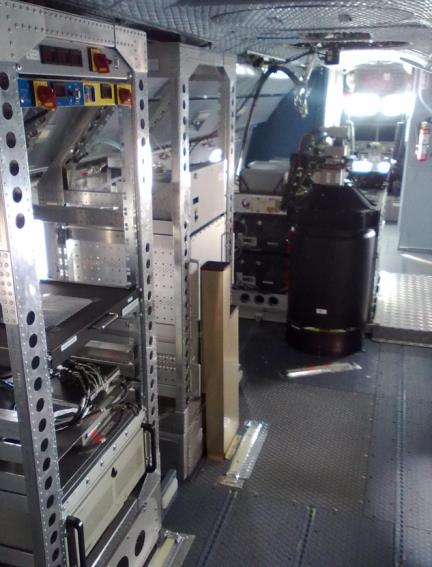 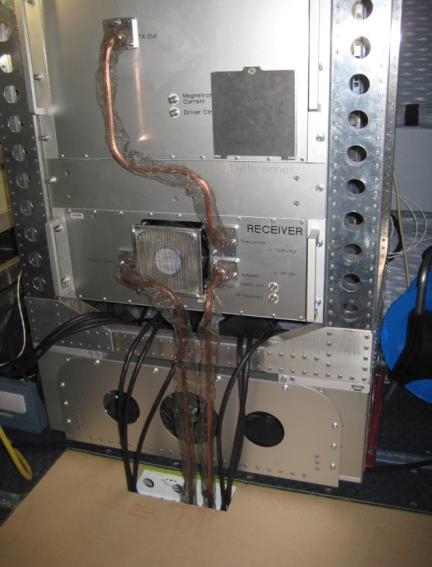 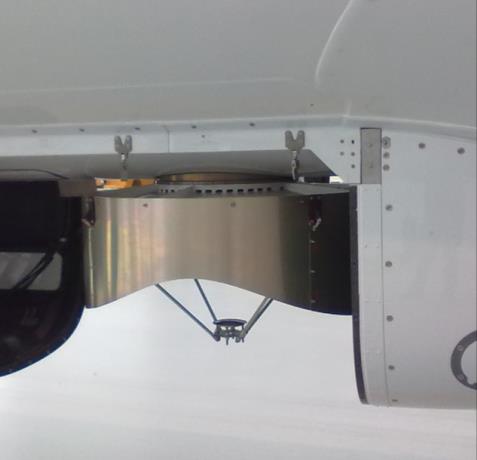 dryer
displaykeyboardKVM switch
TX
WALES
RX
3 PC’sradiometer
antenna with clutter fencemounted in rear bottom window frame
PCradar
MIRA Radar Workshop, Martin Hagen, München 13-14 May, 2014
9
NARVAL Next-generation Aircraft Remote Sensing for Validation Studies
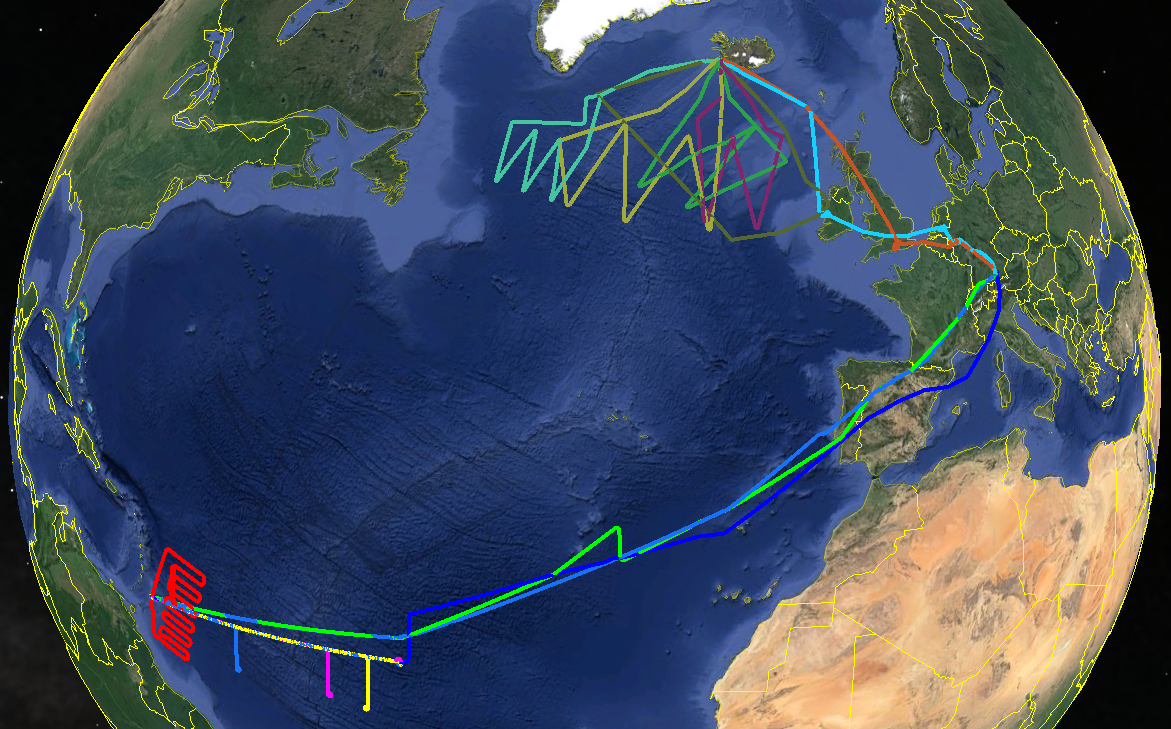 NARVAL North, January 2014(post-frontal extra-tropics systems)PI: Bjorn Stevens, Felix Ament
NARVAL South, December 2013(North Atlantic trade wind clouds)PI: Christian Klepp, Stephan Bakan

total about 135 hours flights
MIRA Radar Workshop, Martin Hagen, München 13-14 May, 2014
10
HALO Cloud Radar
Challenges:
Calibration (additional losses through radom plate, longer wave guides) Intercomparison with other MIRA, Cloudsat, RASTA, …

Aircraft speed of 240 m/s requires shorter sampling time 1 second (= 20 FFT of 256 samples at 5000 Hz)

Sensitivity issues: boundary water clouds are 10 – 14 km awayfrom radar; broadening of spectra reduces power in spectral peak

Contribution of aircraft motion on Doppler velocity
MIRA Radar Workshop, Martin Hagen, München 13-14 May, 2014
11
HALO Cloud Radar – Intercomparison with Jülich
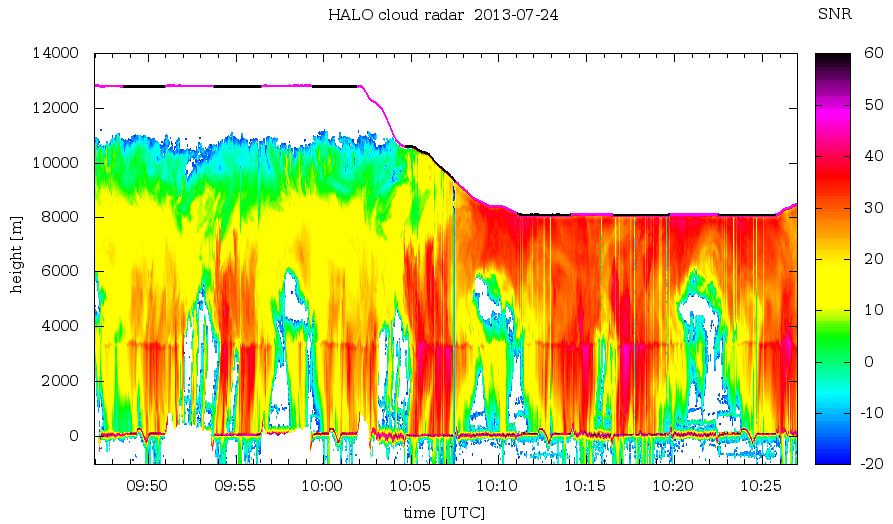 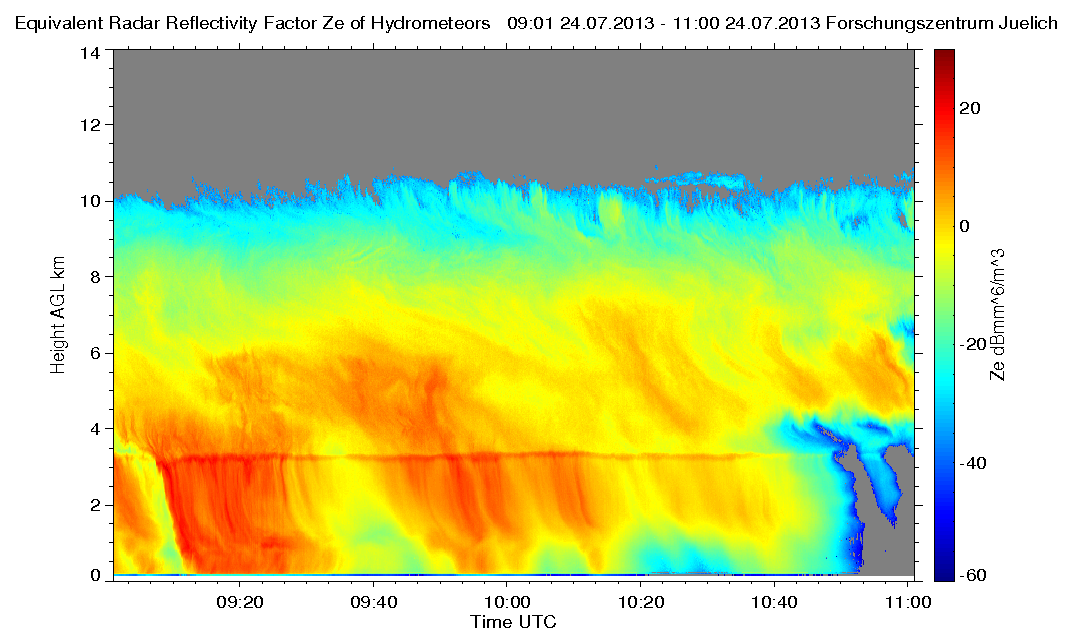 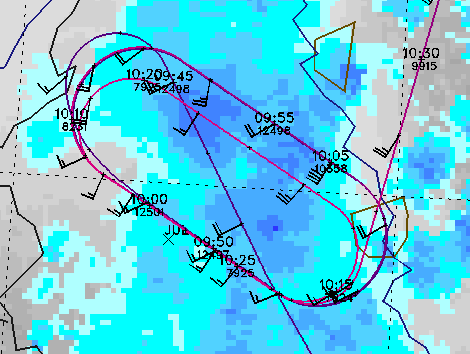 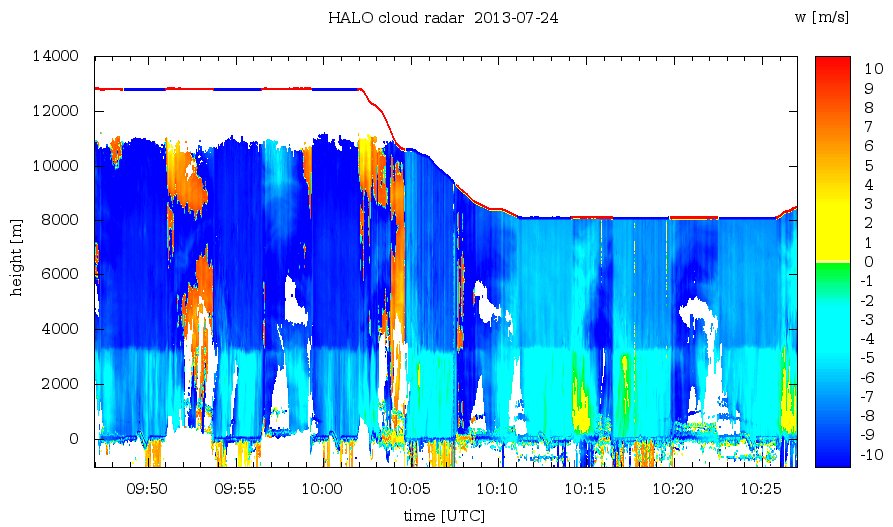 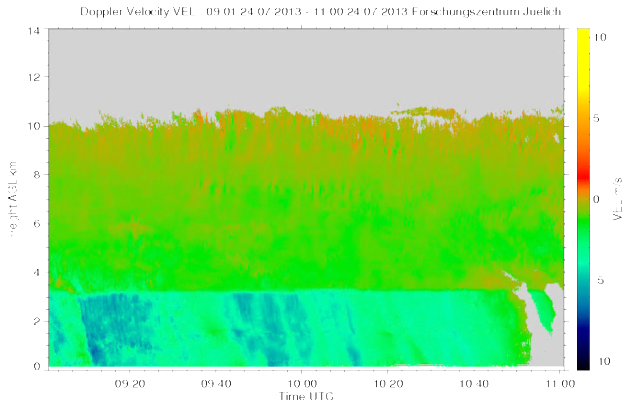 MIRA Radar Workshop, Martin Hagen, München 13-14 May, 2014
12
HALO Cloud Radar – Intercomparison with Leipzig
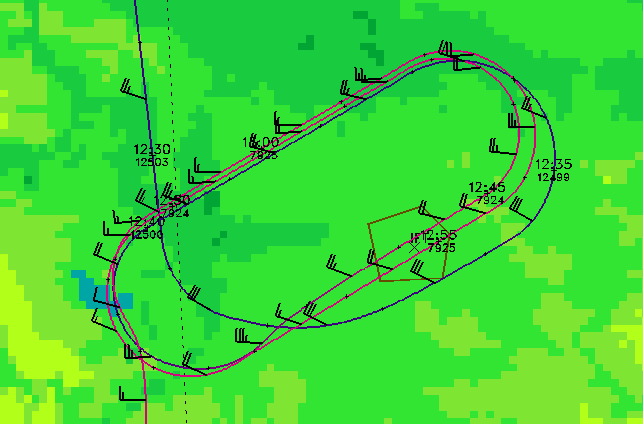 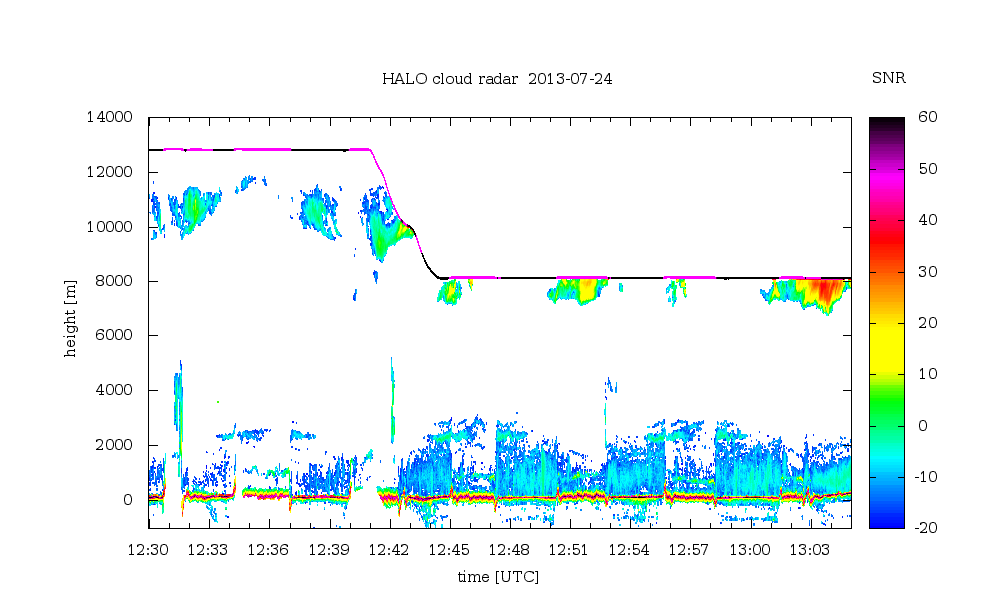 no reflectivities < -30 dBZ
higher boundary layersensitivity at lower flightheight
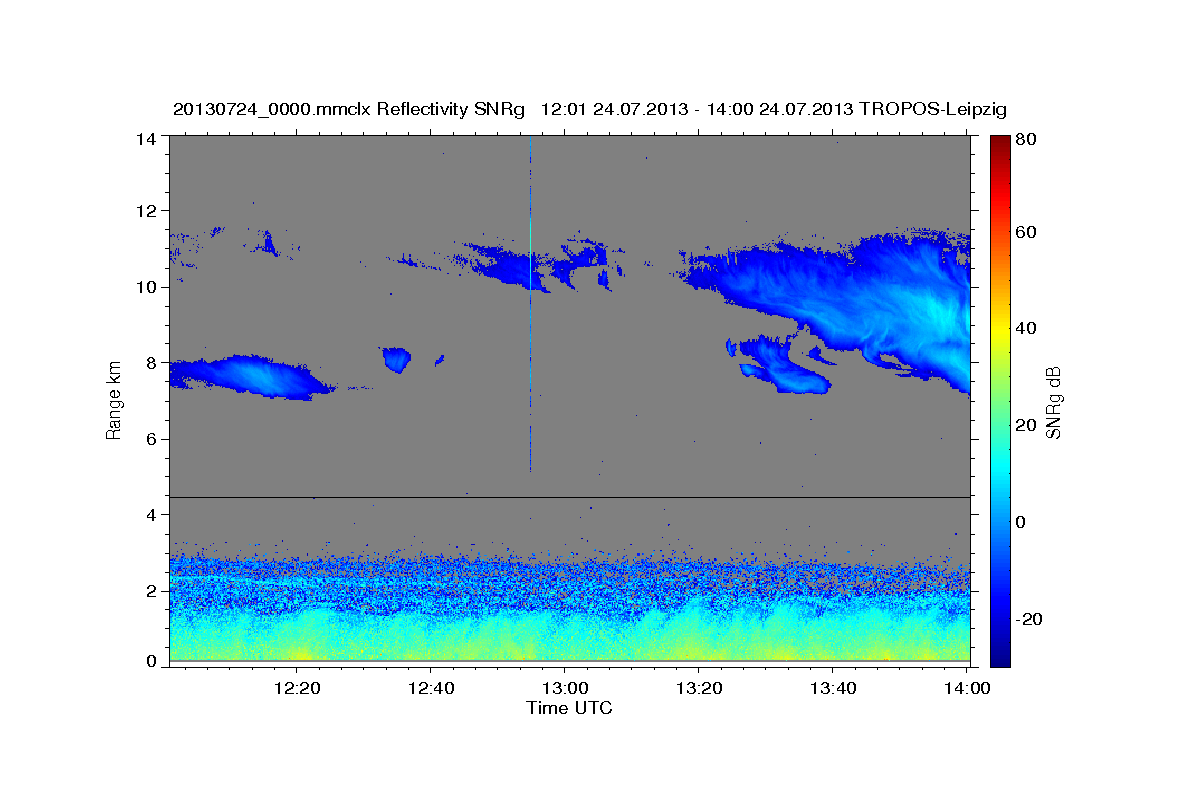 MIRA Radar Workshop, Martin Hagen, München 13-14 May, 2014
13
HALO Cloud Radar – Intercomparison with Cloudsat/Calipso
HALO Cloud radar (35 GHz) Reflectivity
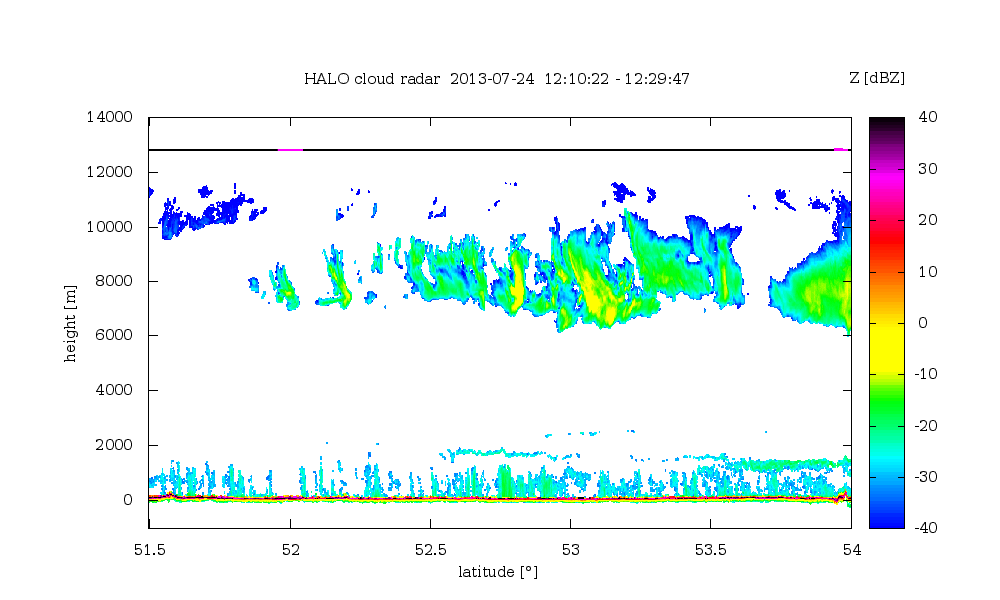 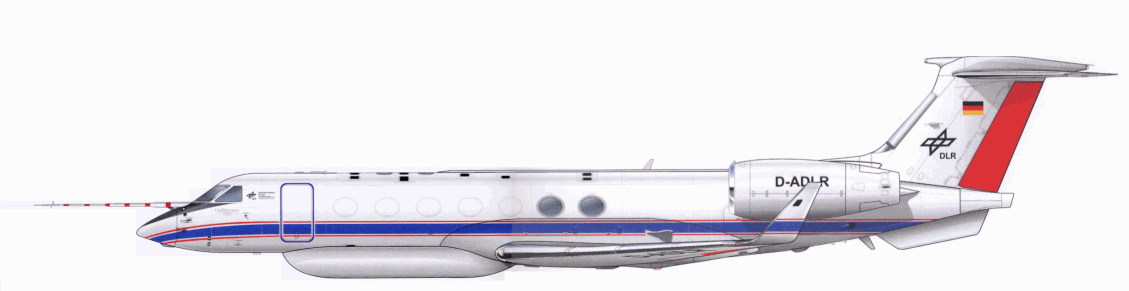 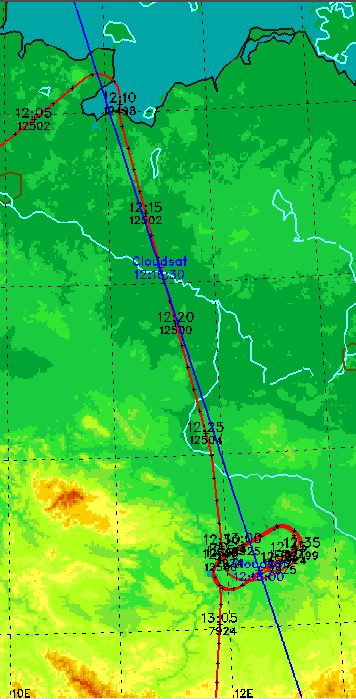 14
12
10
8
6
4
2
0
Altitude (km)
54° N
CLOUDSAT Cloud radar (95 GHz) Reflectivity
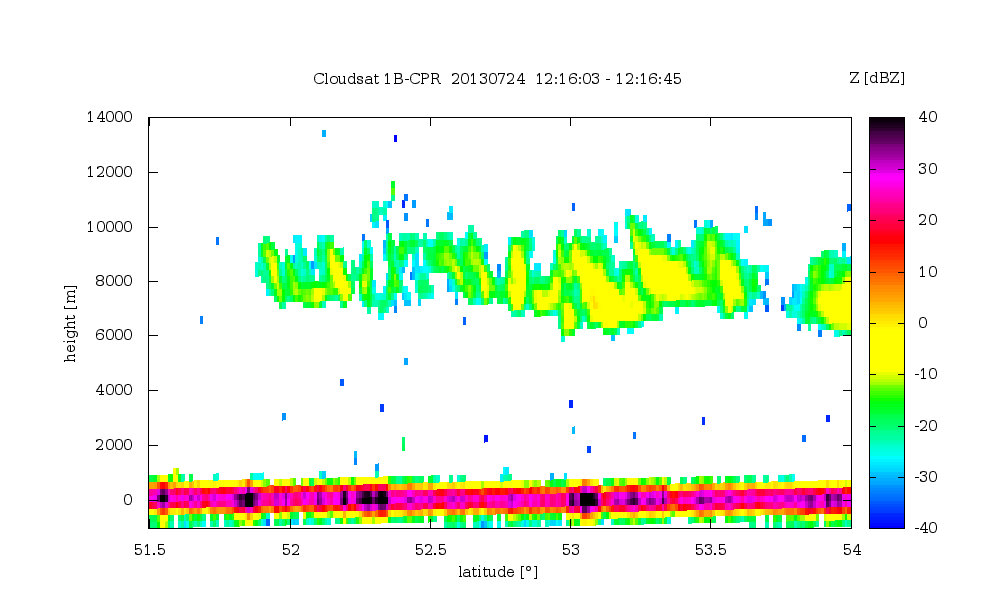 14
12
10
8
6
4
2
0
Altitude (km)
53° N
HALO WALES Attenuated Backscatter  Ratio 1064 nm (|| Pol.)
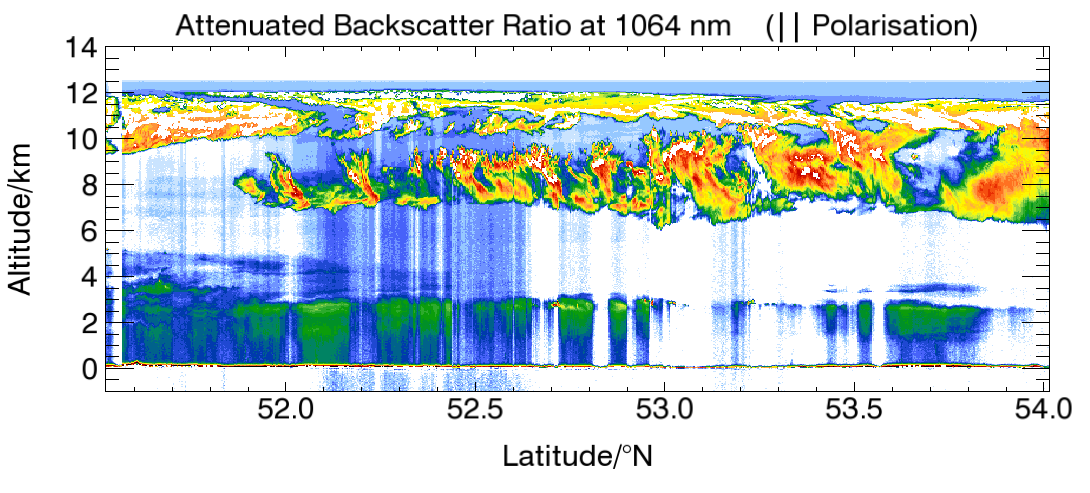 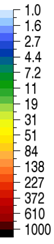 52° N
CALIPSO Attenuated Backscatter 1064 nm (dB km-1 sr-1)
14
12
10
8
6
4
2
0
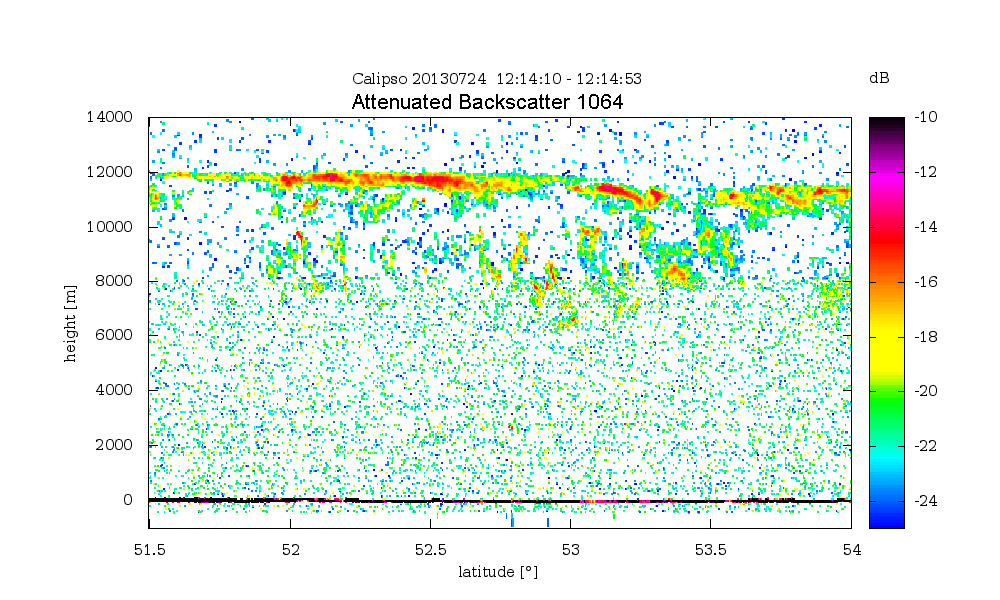 51° N
Altitude (km)
51.5                 52.0                    52.5                     53.0                  53.5                   54.0Latitude N
MIRA Radar Workshop, Martin Hagen, München 13-14 May, 2014
14
HALO Cloud Radar and Lidar
Radar  reflectivity Z α D6; Lidar backscatter β α D2
Lidar sensitive on hydrometeor concentration; signal can be saturated
Radar sensitive on hydrometeor size; cumulus clouds, water clouds and thin cirrus can be missed
NARVAL North 21-02-2014
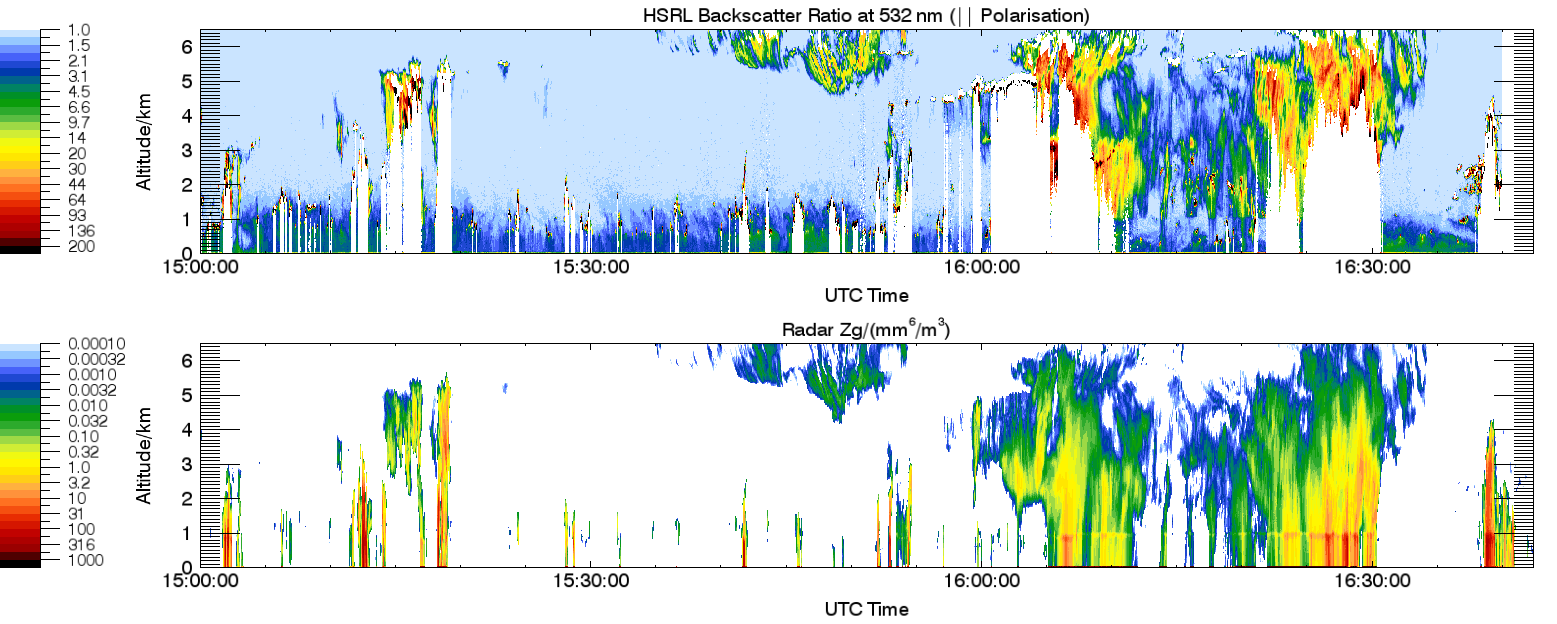 Matrixgruppe "Natürliche Wolken in der oberen Troposphäre", Martin Hagen, IPA 24 Feb. 2014
HALO Cloud Radar – Intercomparison with French RASTA
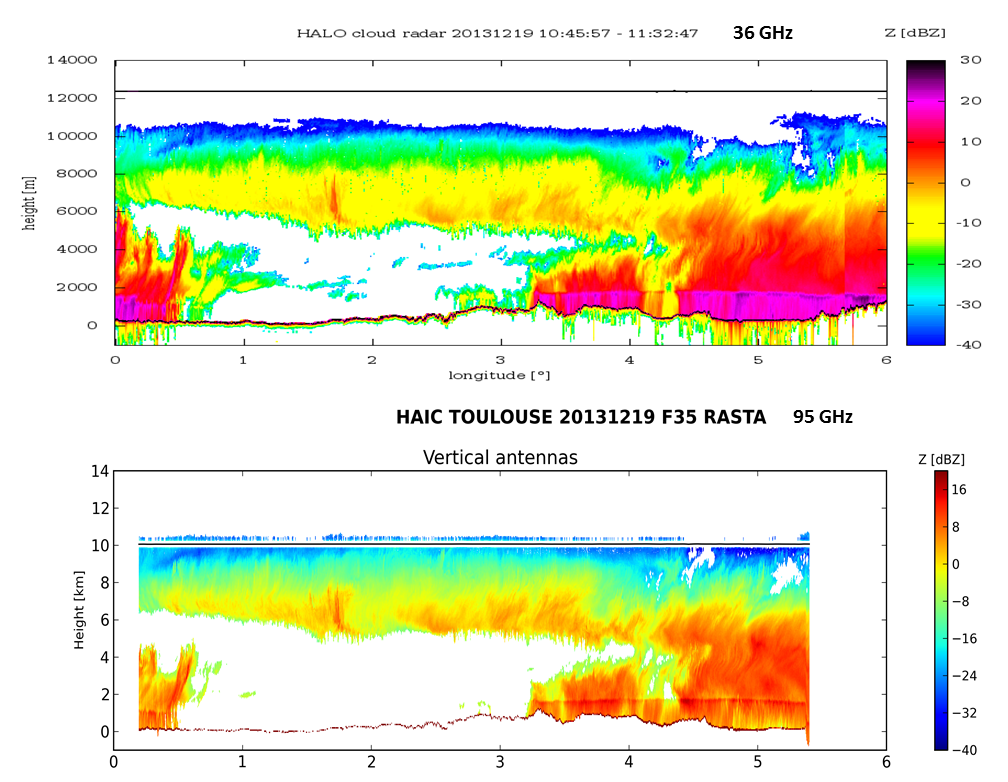 Joint flight
duringNARVAL
between
Lyon and
Tarbes
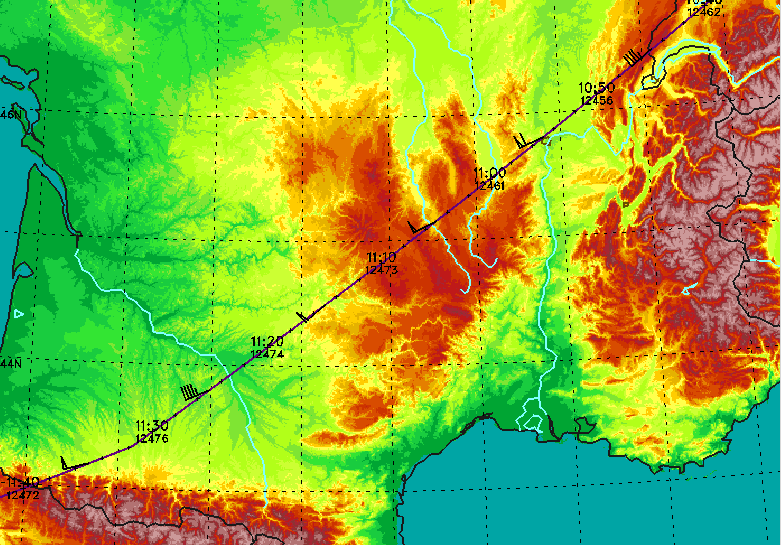 MIRA Radar Workshop, Martin Hagen, München 13-14 May, 2014
16
HALO – Cloud Radar
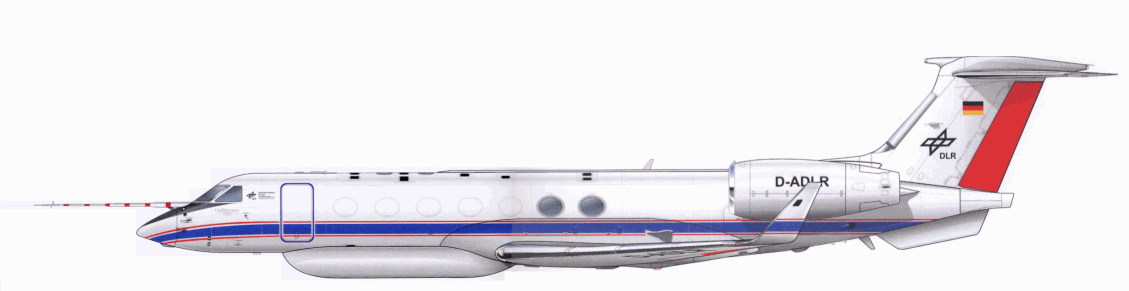 Contribution of aircraft motion on Doppler velocity



Aircraft vertical motion up – down			 neglectible (?!?)
Pitch of aircraft (1.5 – 3°)			 2° @ 210 m/s = 7.2 m/sdepends on weight and speed
Broadening of Doppler spectrum		 0.6 m/s spectral widthby finite beam width			     introduced
Influence of wind profile if			 wind profil is not knownpitch is non-zero				     normally, dropsondes 						     can give estimate
MIRA Radar Workshop, Martin Hagen, München 13-14 May, 2014
17
HALO – Cloud Radar
Contribution of aircraft motion on Doppler velocity
Simulations with 2° pitch, TAS 210 m/s
			     rain fall 5 mm/h Marshall-       single bin 0 dBZ 	     Palmer size distribution
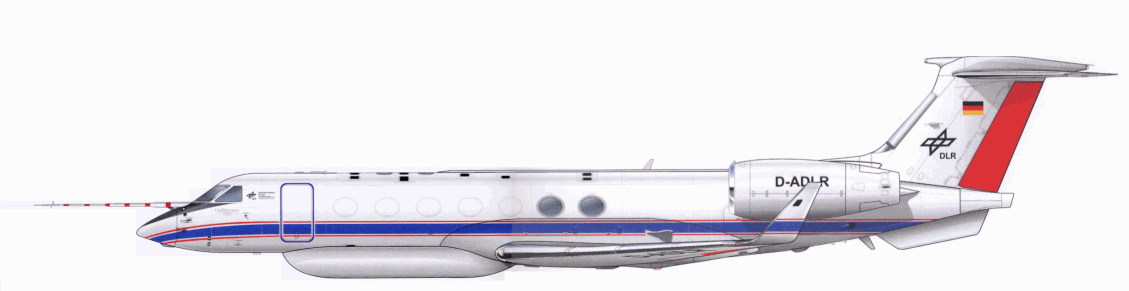 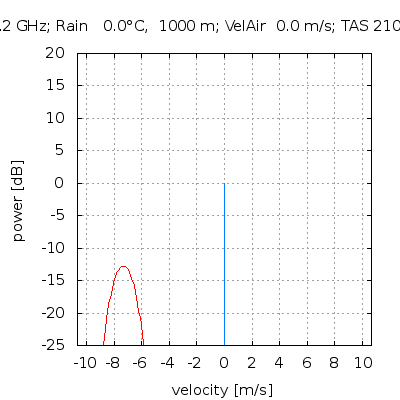 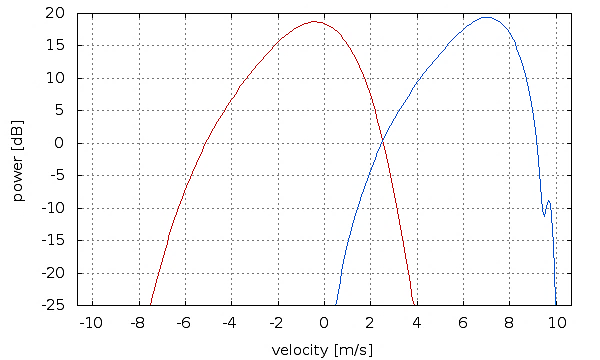 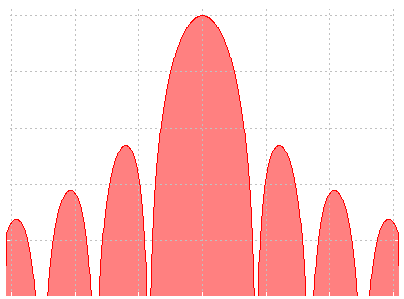 -13 dB
MIRA Radar Workshop, Martin Hagen, München 13-14 May, 2014
18
Summary
Calibration issue
Schneefernerhaus: longer waveguide than usualhard to place an other MIRA for comparison
HALO cloud radar:loss through radom plate 1.5 dB one-way (different estimations, measurements at on point in radom only)intercomparison with other MIRA36, but also other radars

Dopper velocityDoppler velocity = vertical air motion + fall speed of hydrometeors
Schneefernerhaus: large influence of flow over Alps
HALO aircraft motion does contaminate Doppler velocities
MIRA Radar Workshop, Martin Hagen, München 13-14 May, 2014
19